All About Mrs. Carson
By: Cassidy Carson
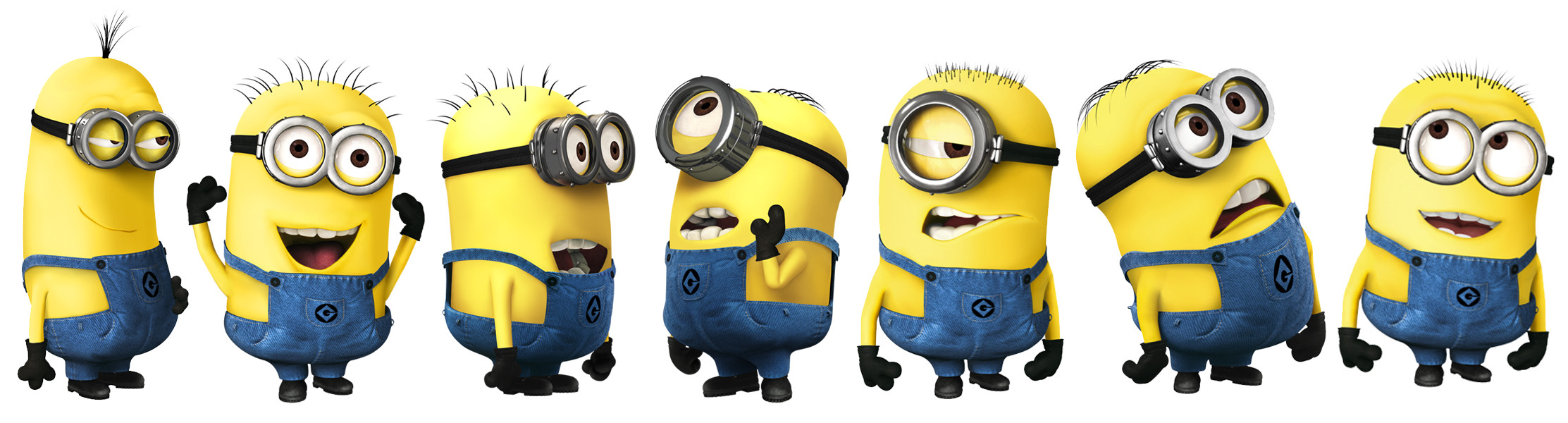 Members in My Family
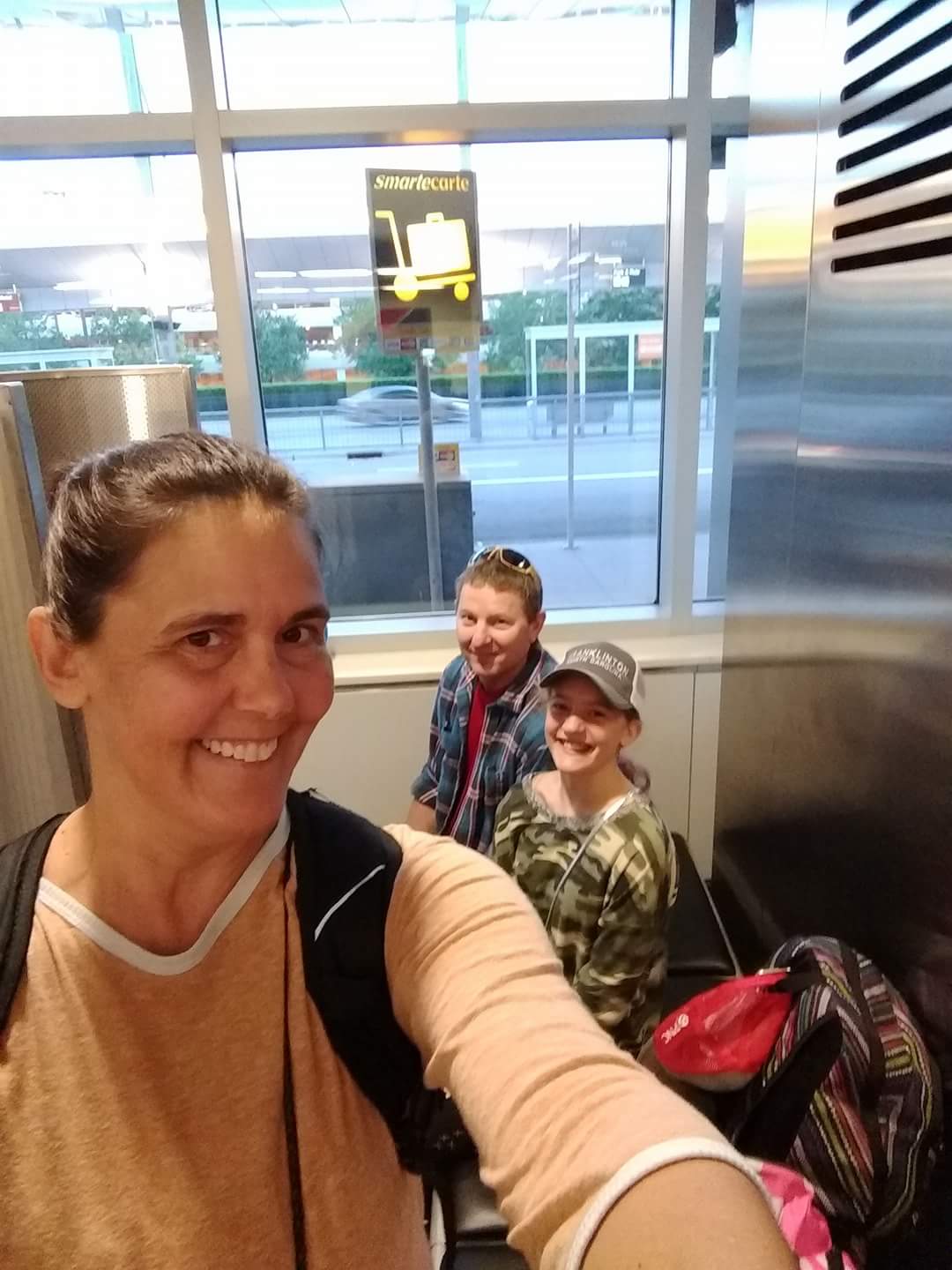 Members in My Family
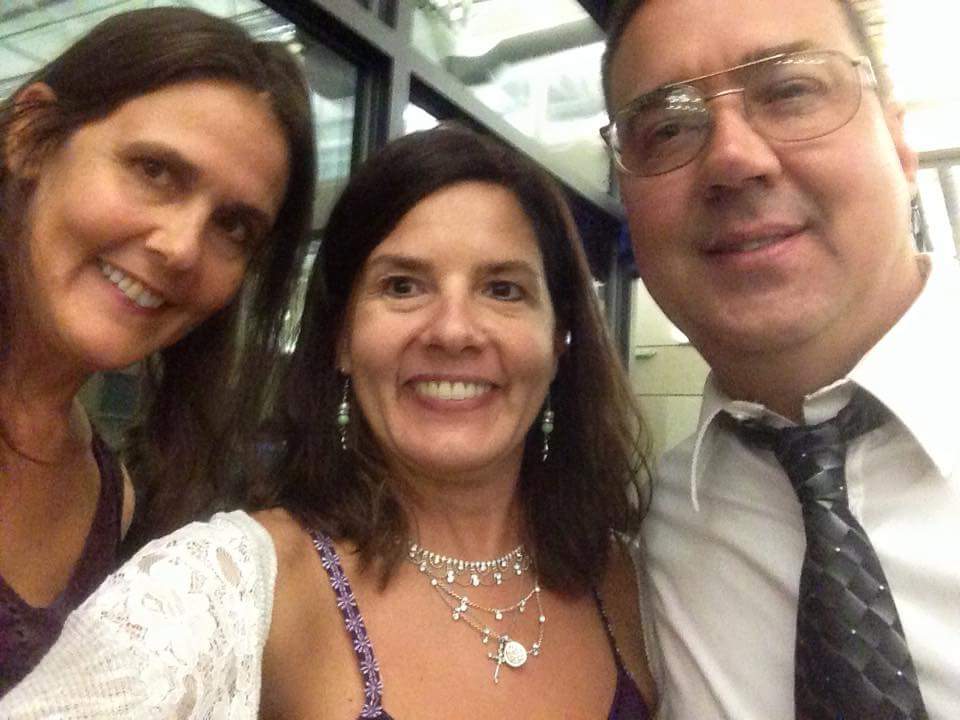 Number of Pets:  10
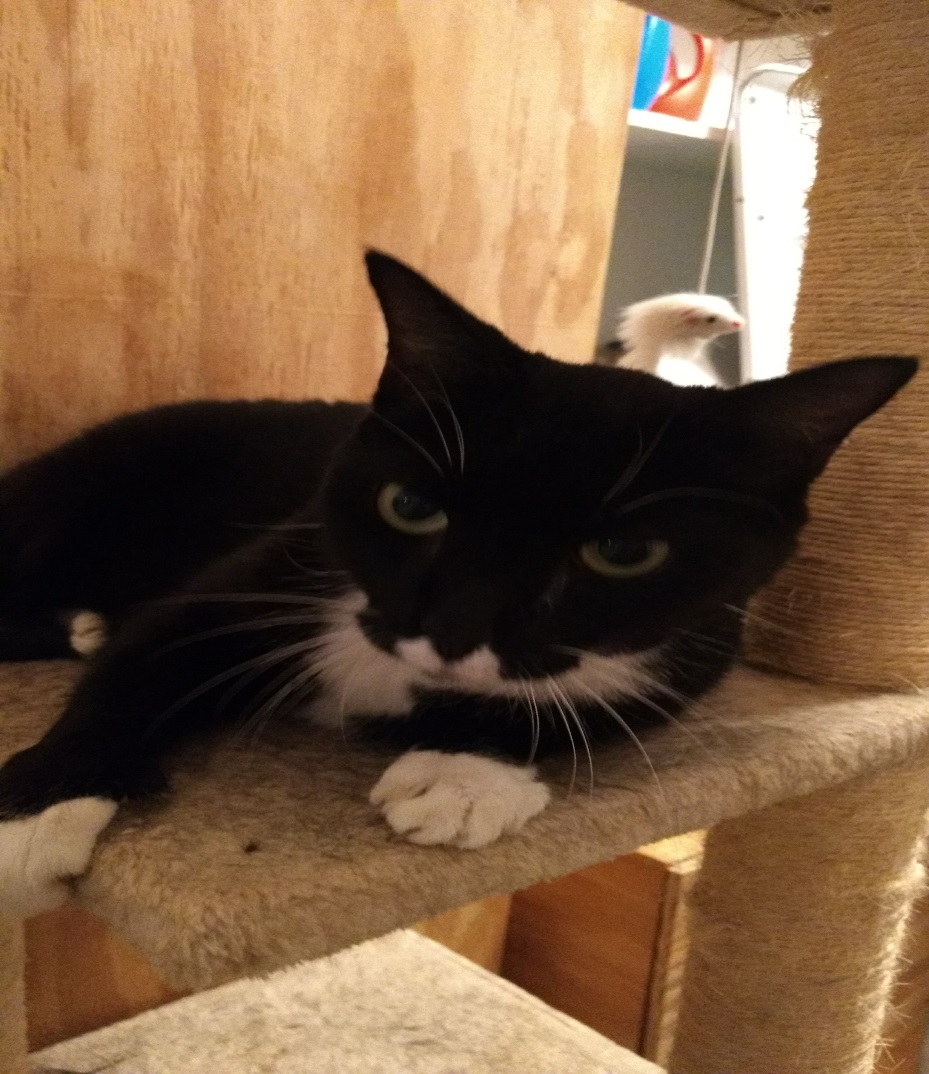 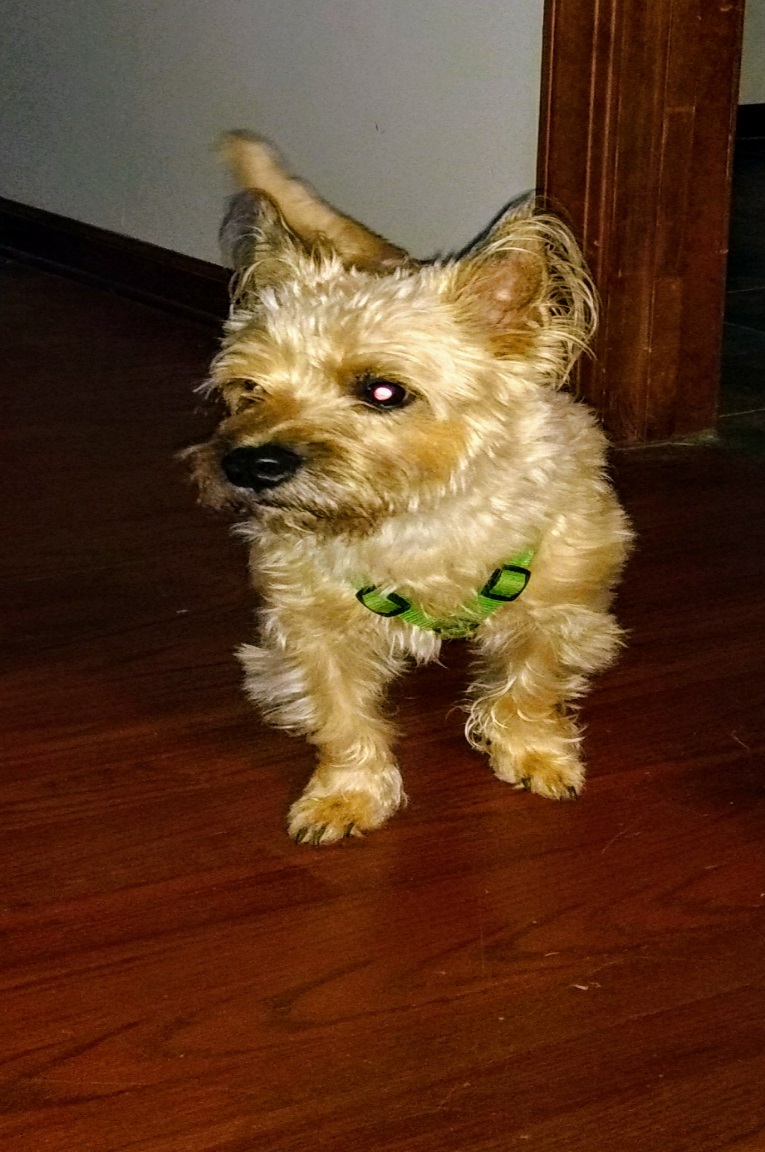 Pets
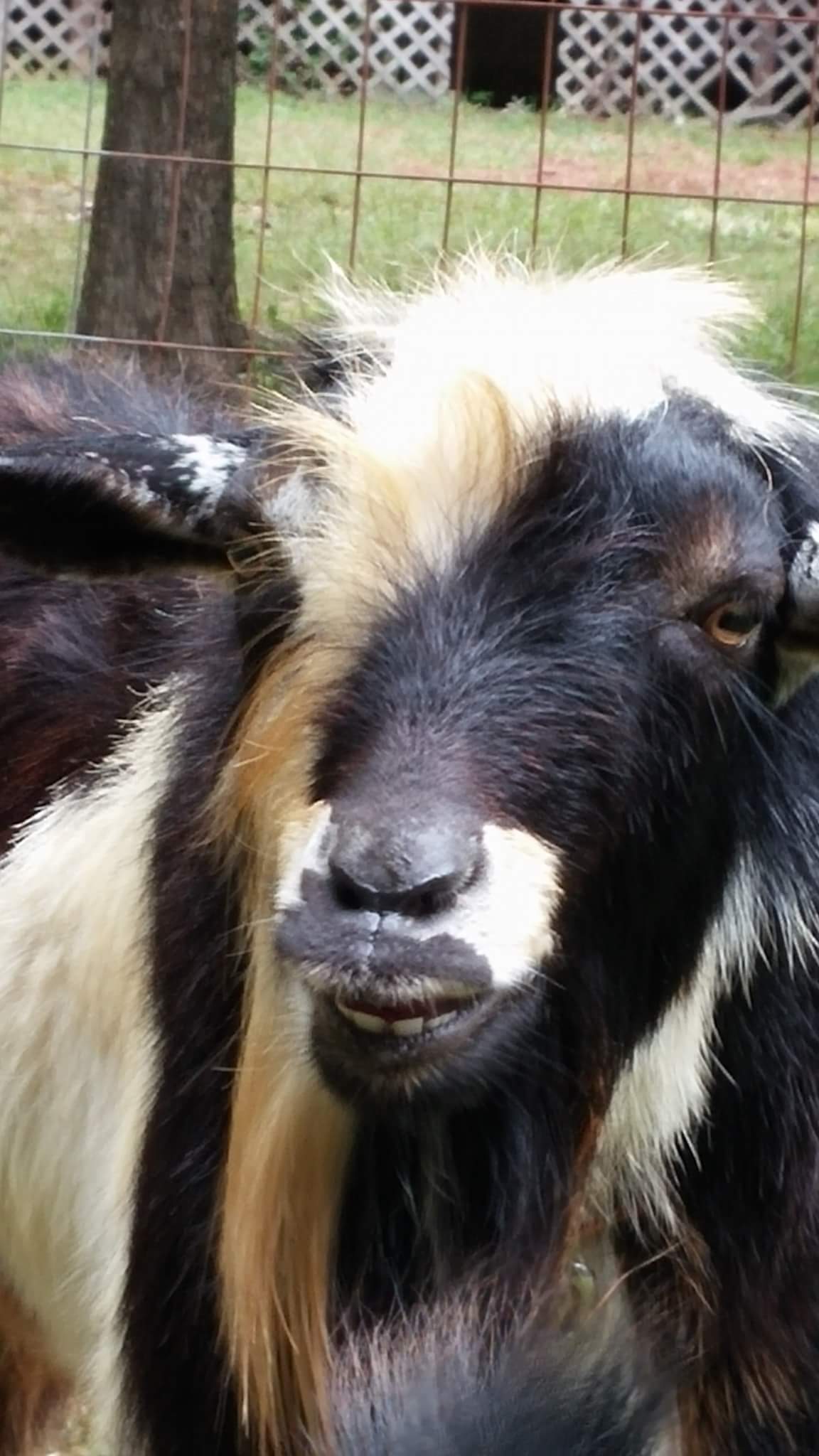 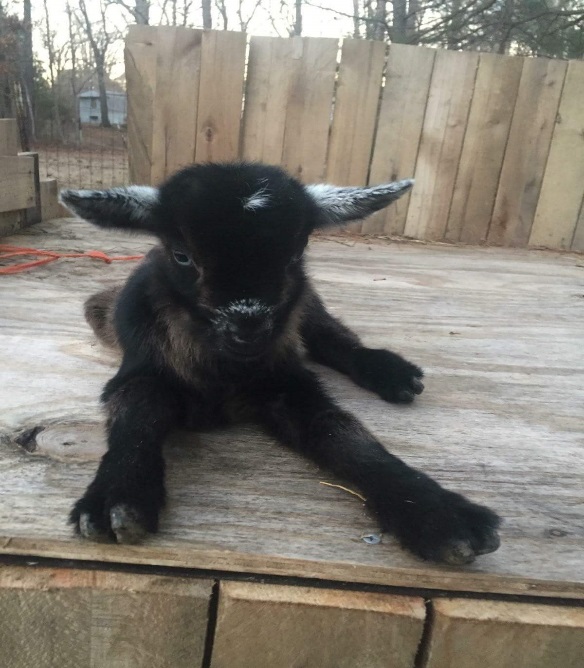 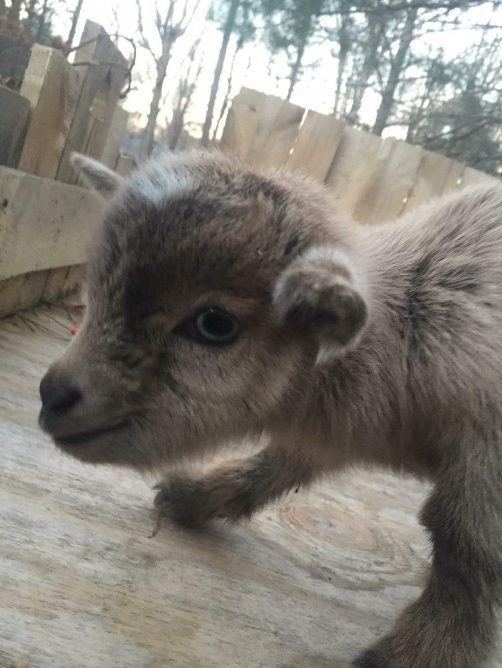 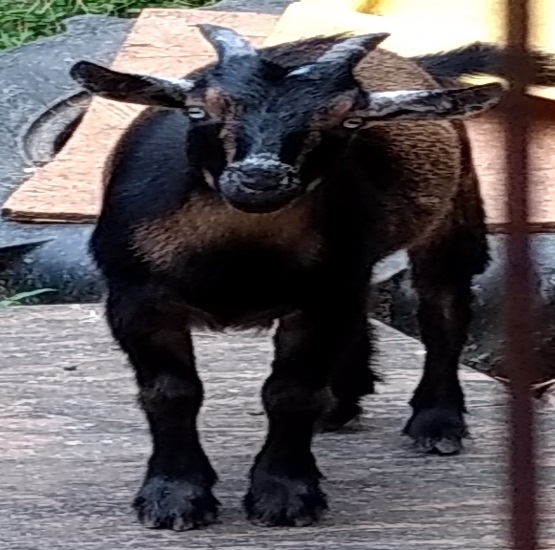 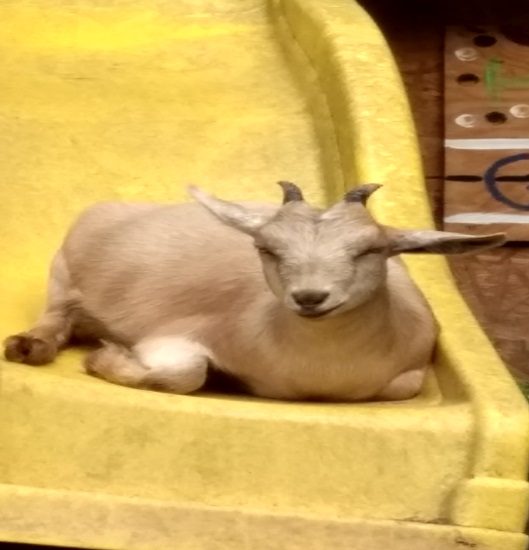 Pets
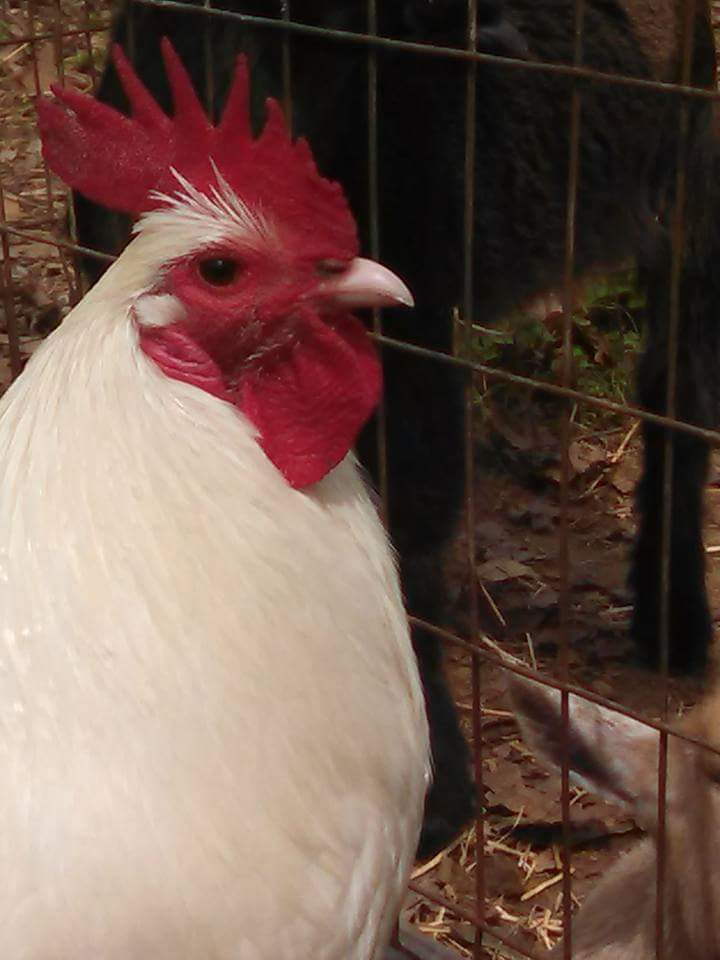 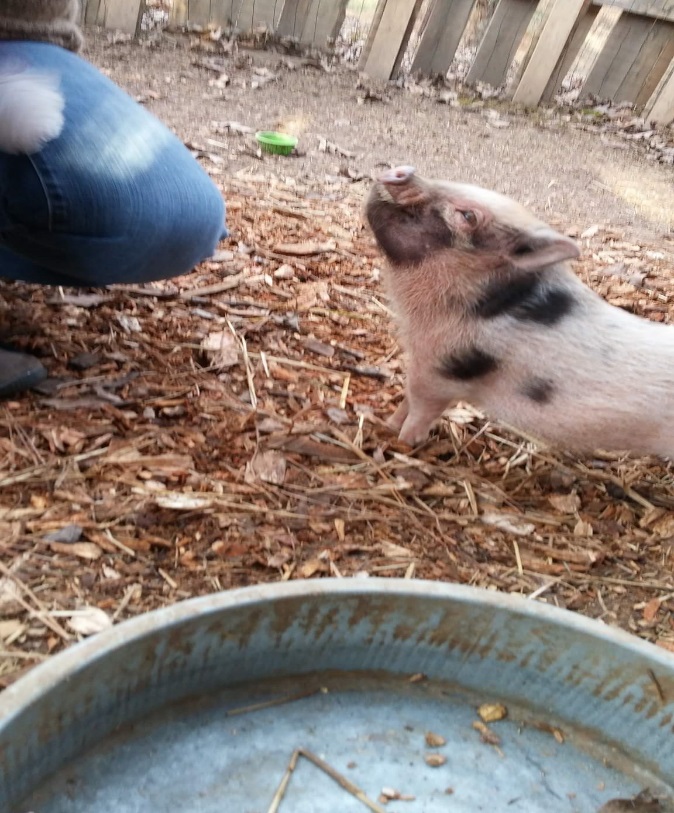 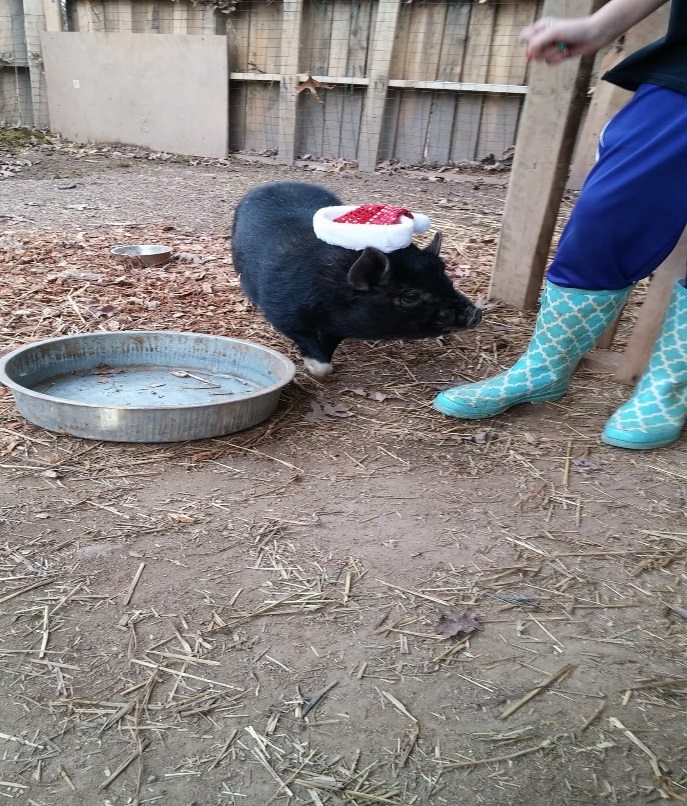 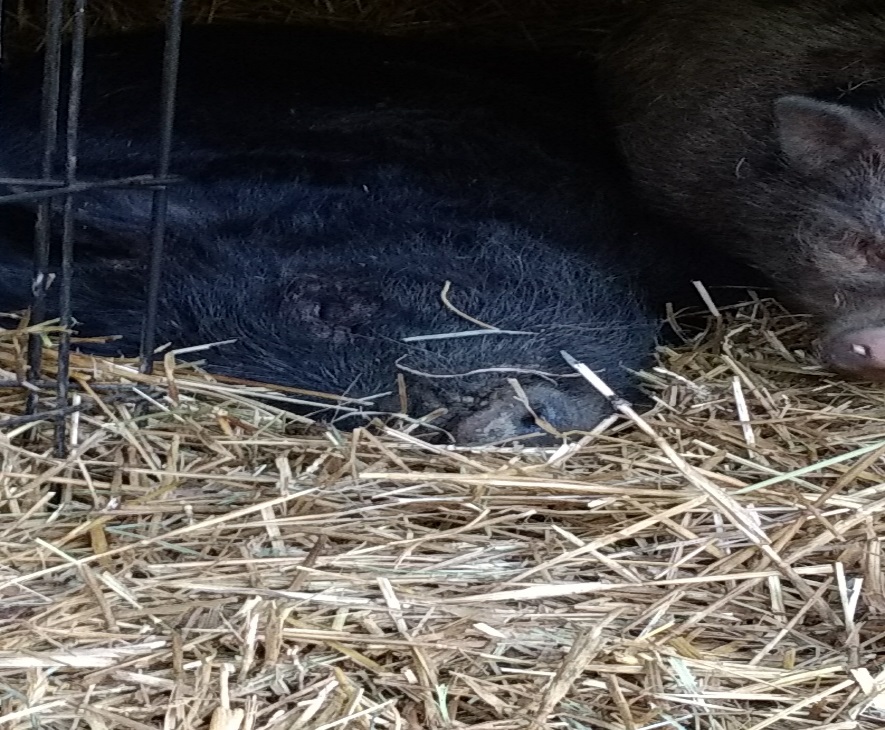 Pets
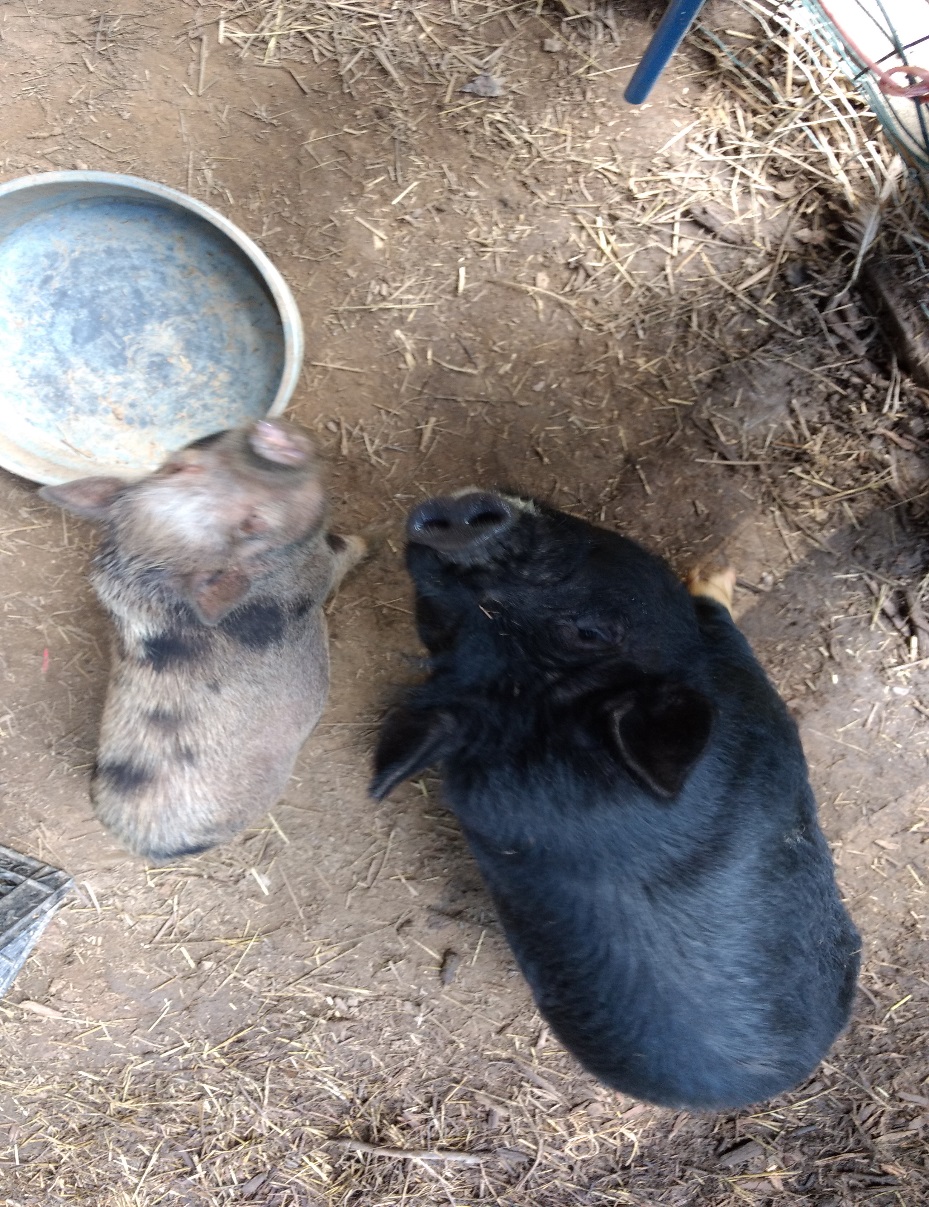 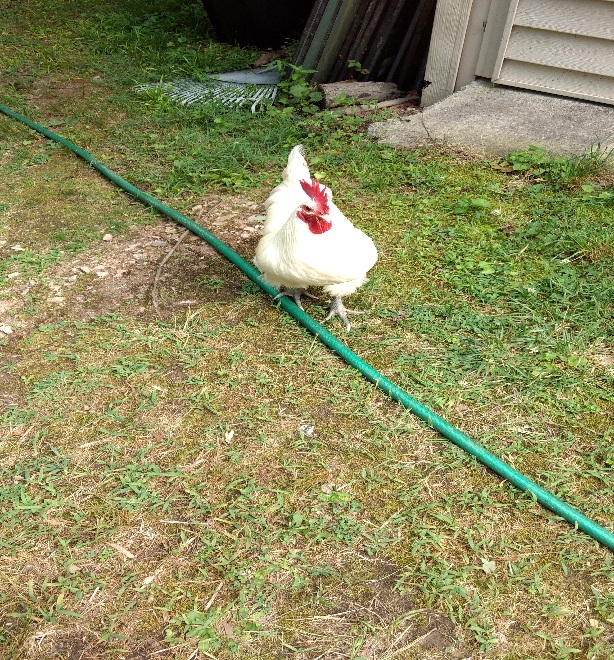 My Hobbies
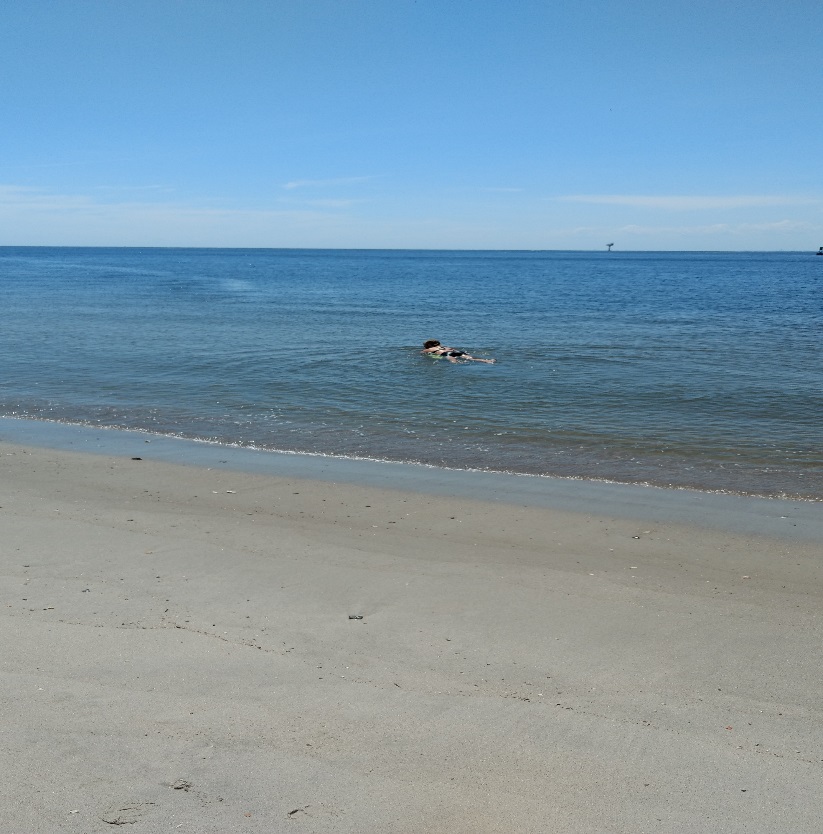 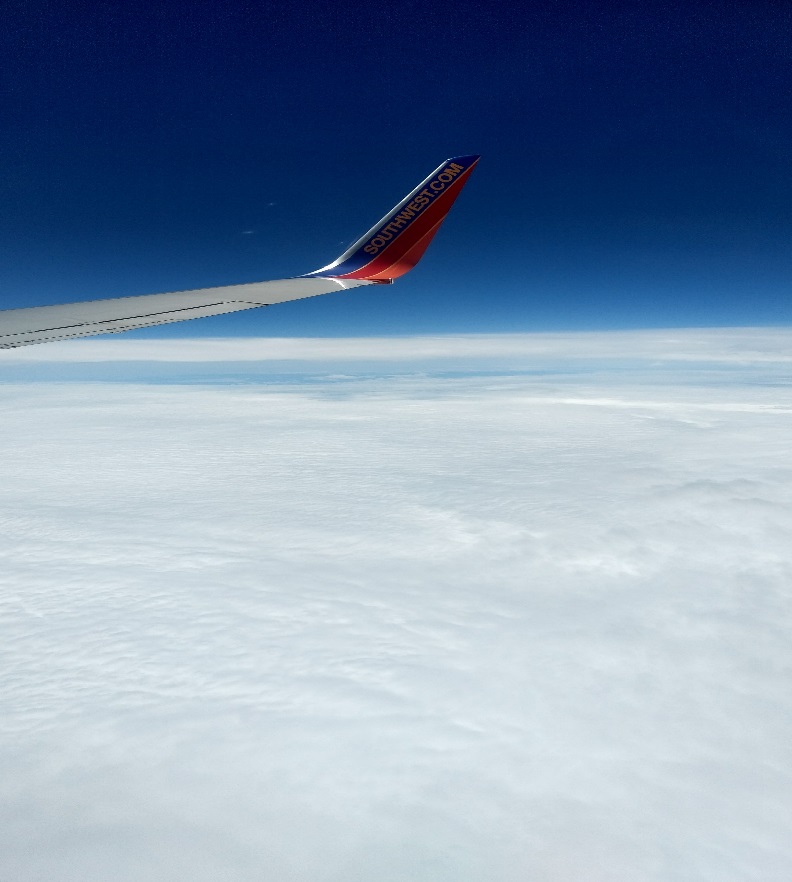 My Favorite Food
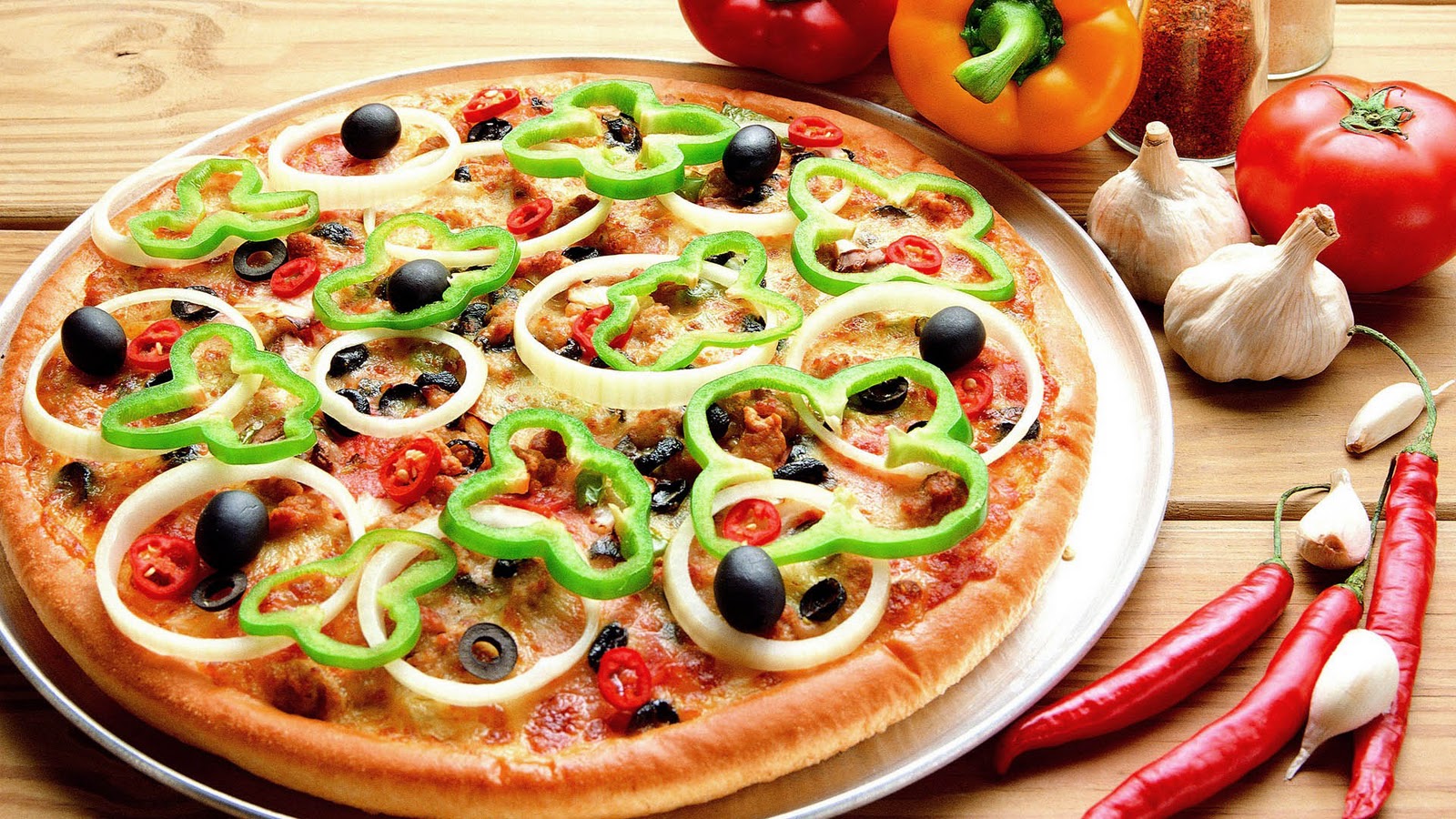 My Favorite Subject
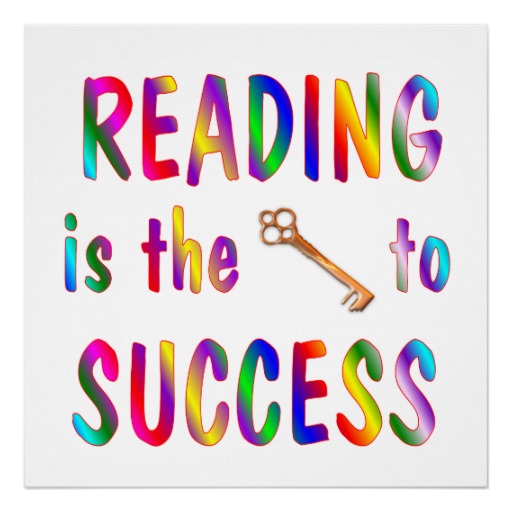 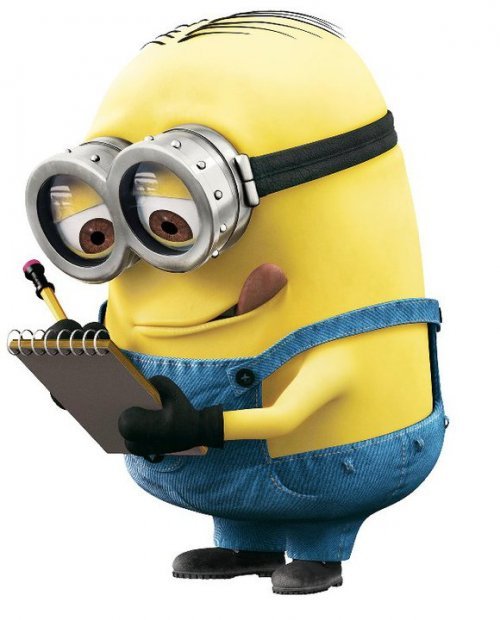 My Favorite Color
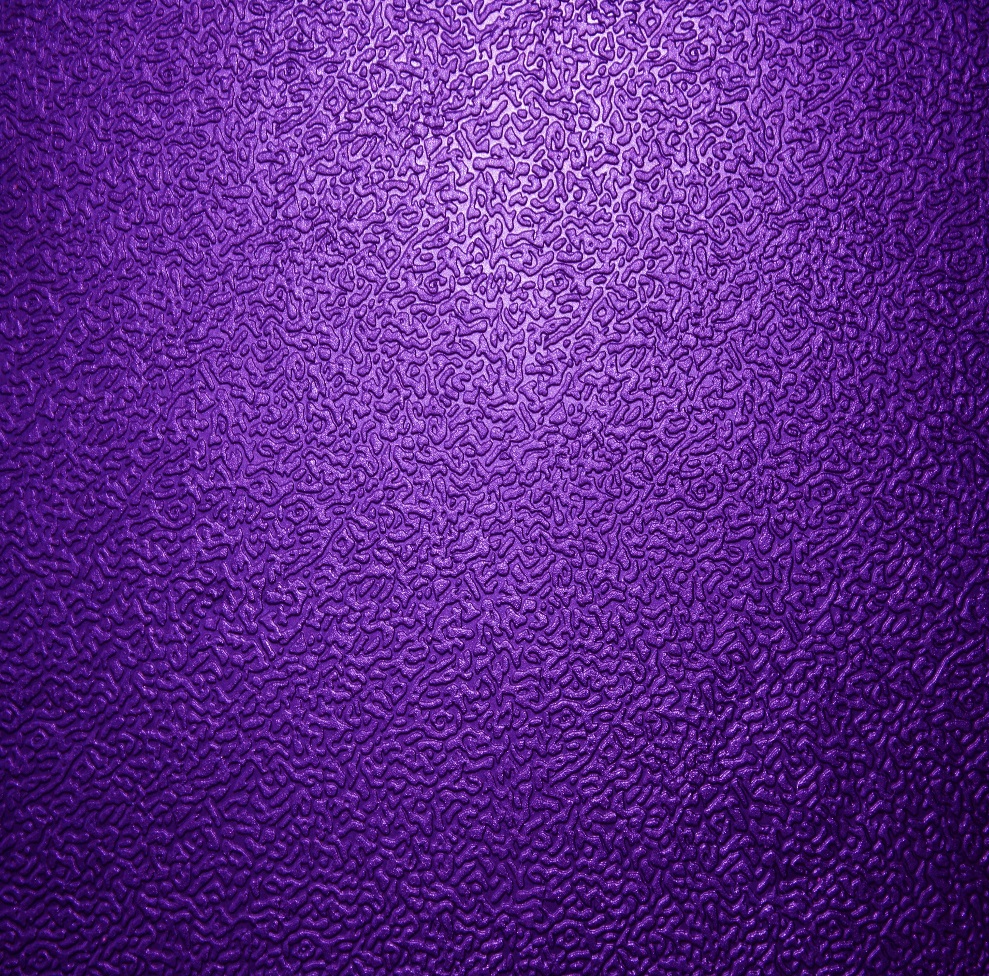